Construction Clients’ Group Safety in Design
Watercare
February 2019
Watercare Fast Facts
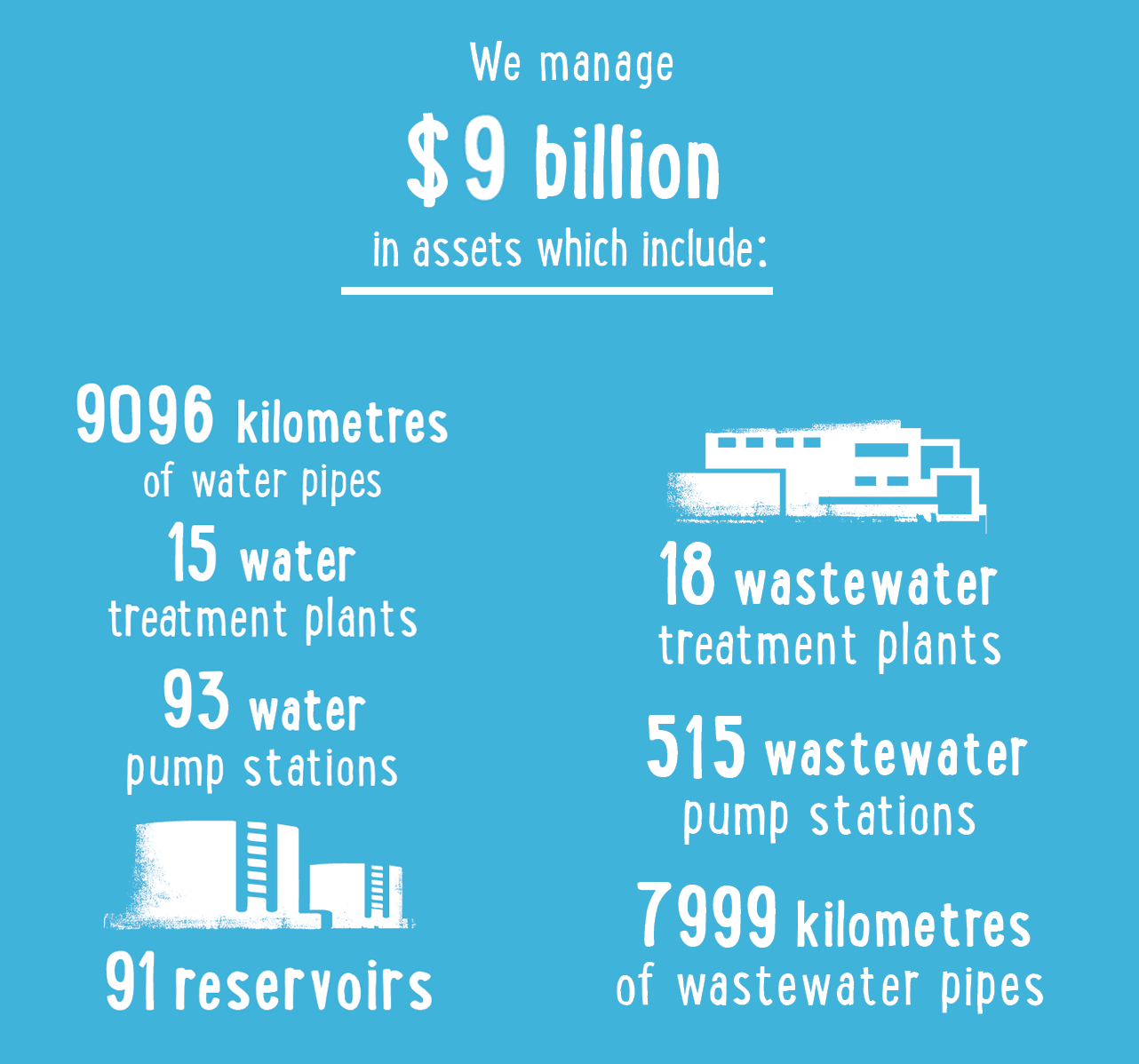 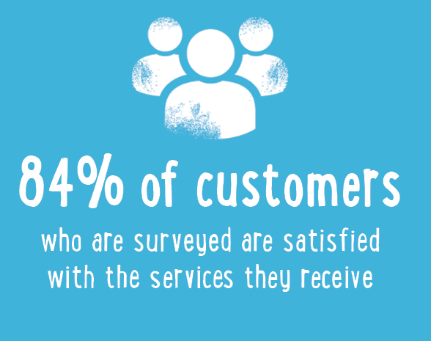 1
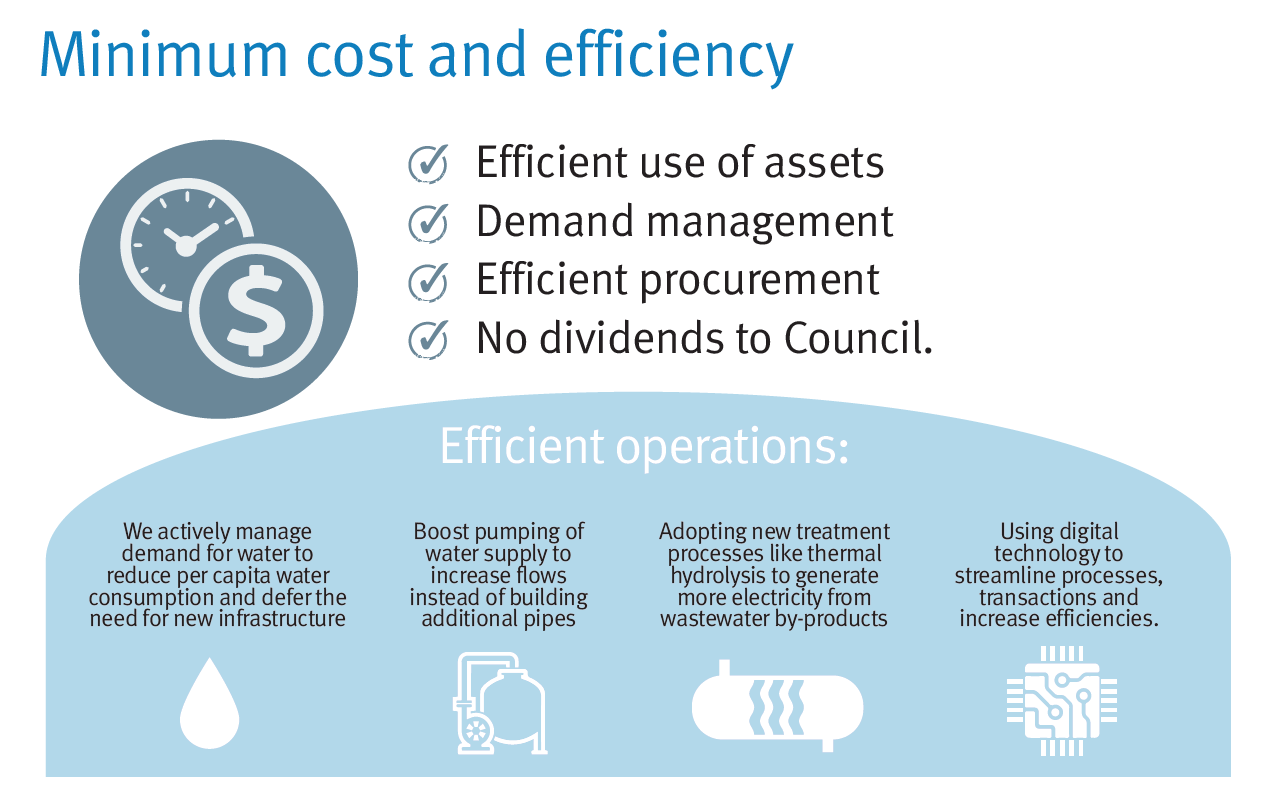 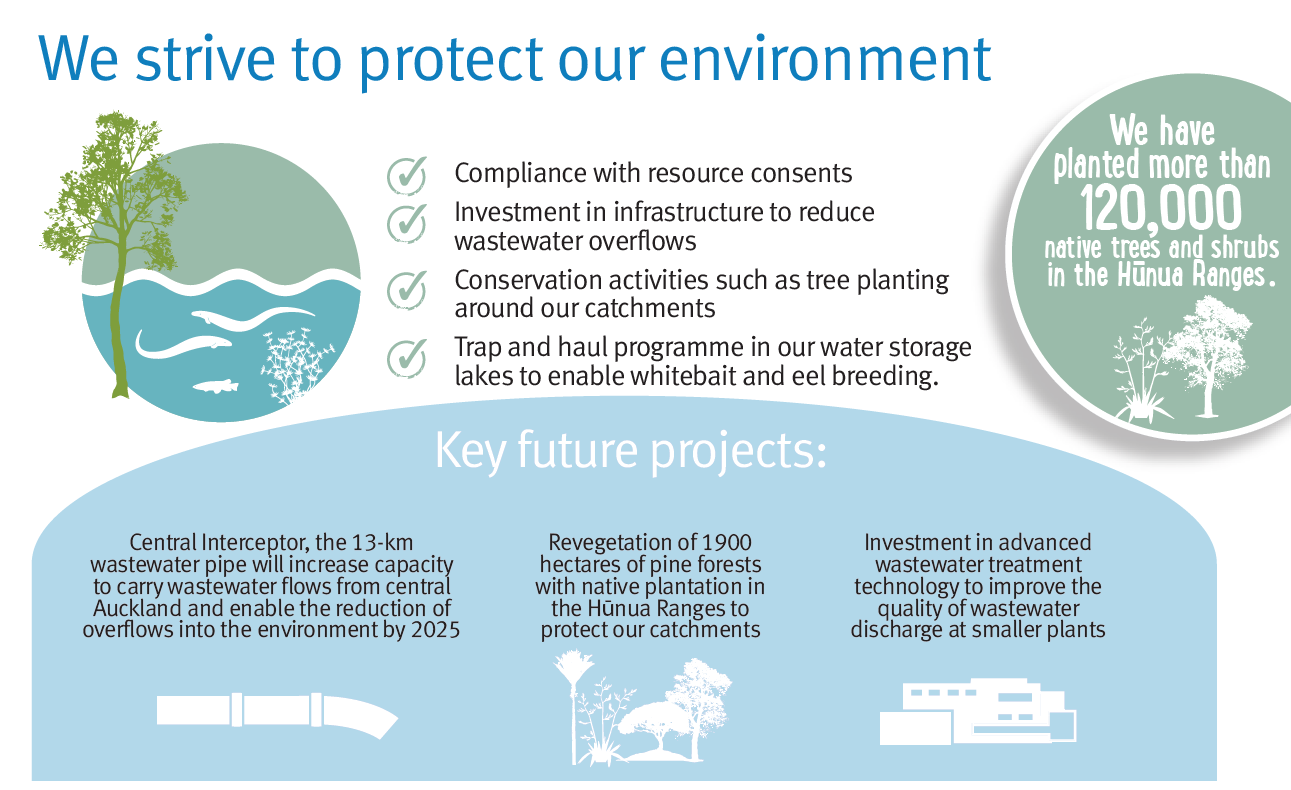 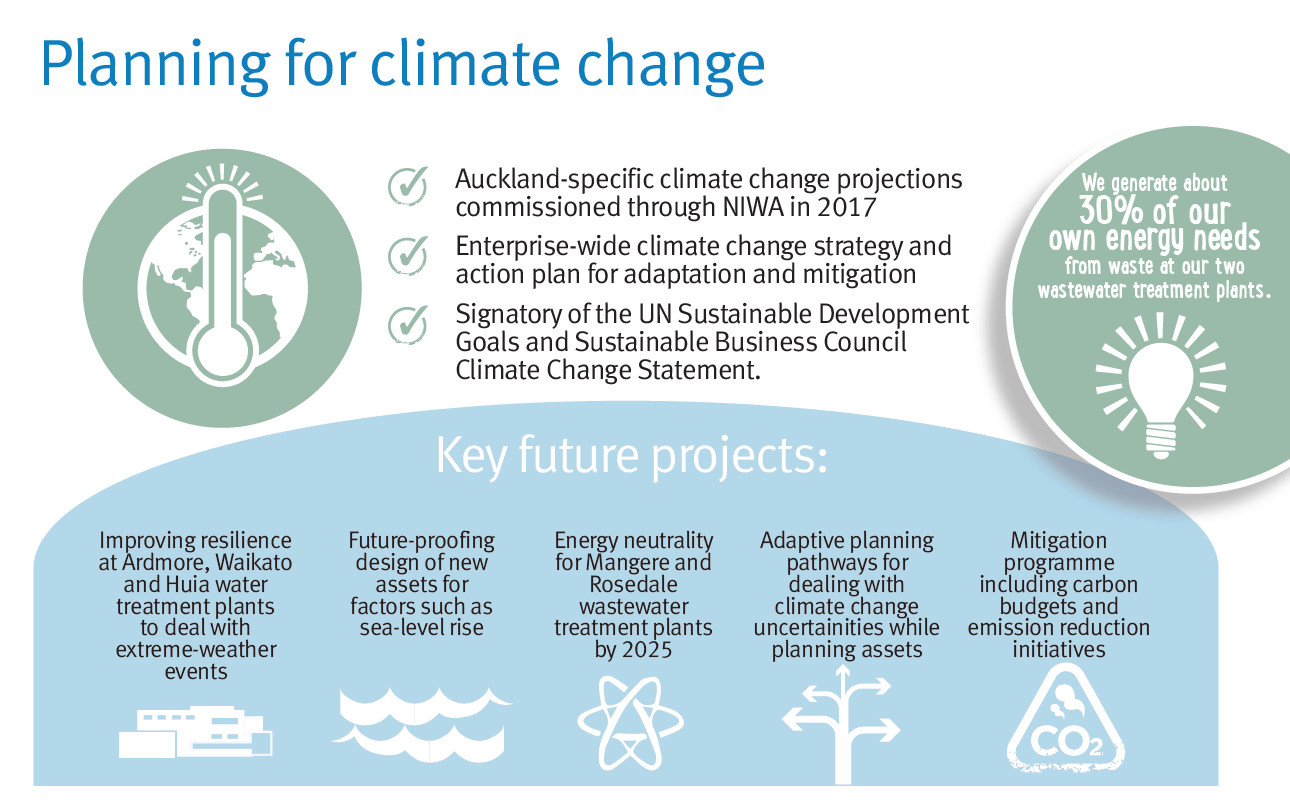 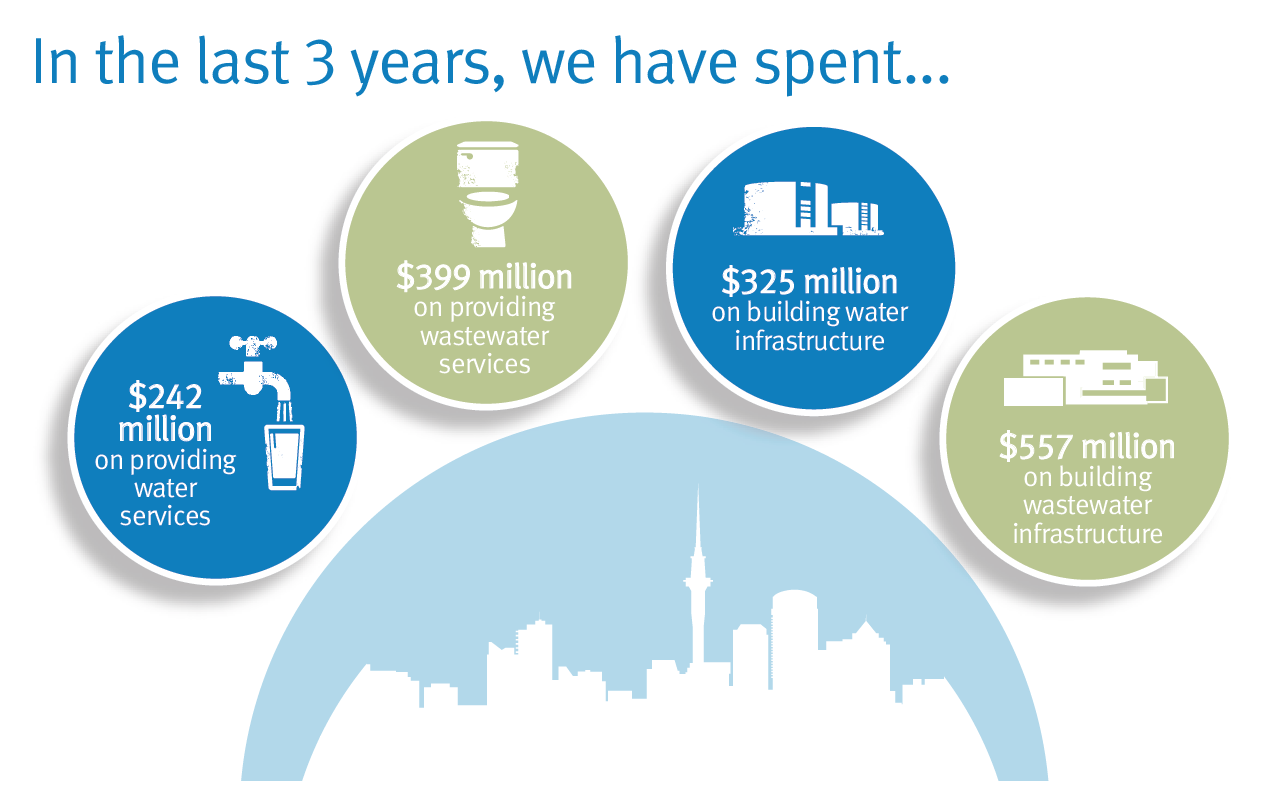